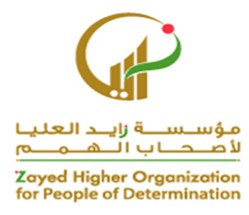 يبدي انتباهه للمثيرات الحسية التي تلامس جسده "أشياء ناعمة – أشياء غير ناعمة"
مقدم الهدف: إيمان المعمري
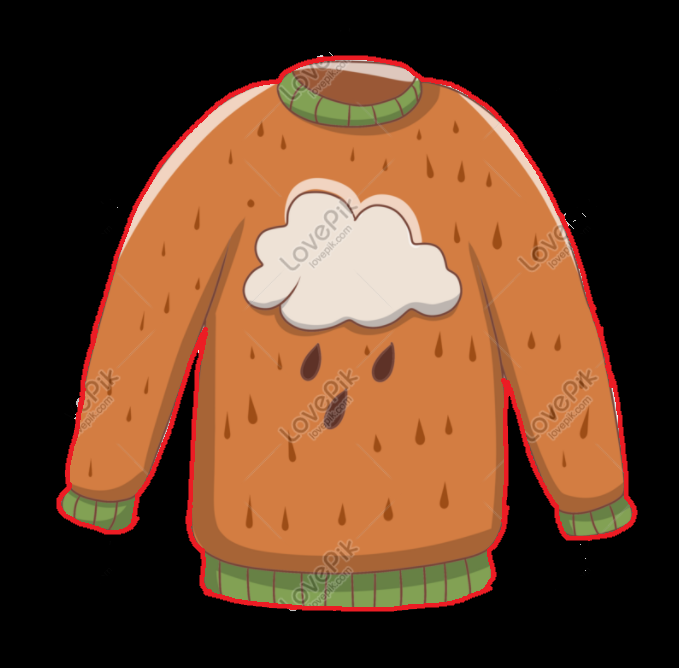 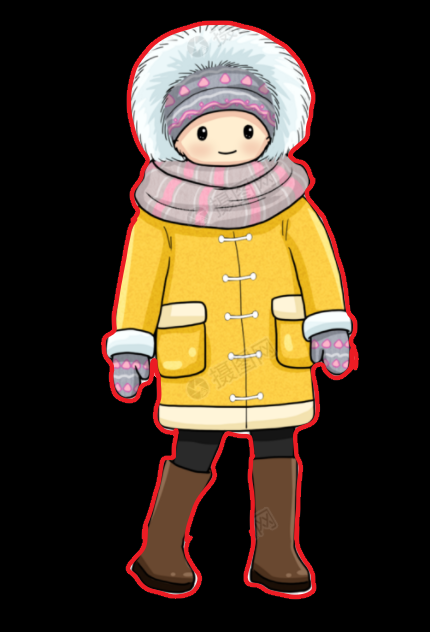 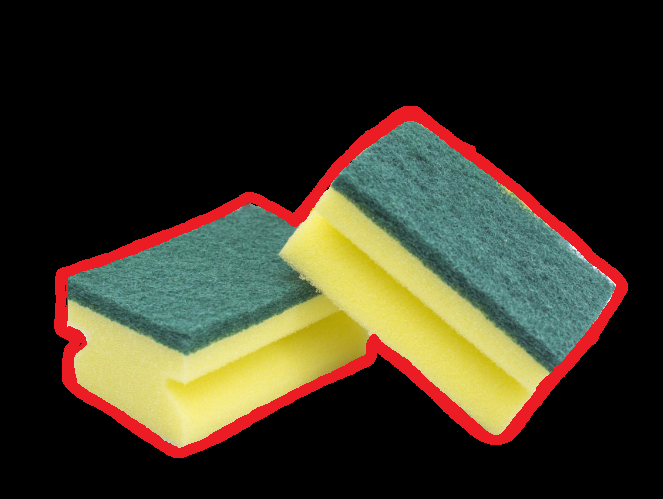 1 February 2021
2
1-جاء الشتاء , و ارتدت هند قميصها الصوفي.
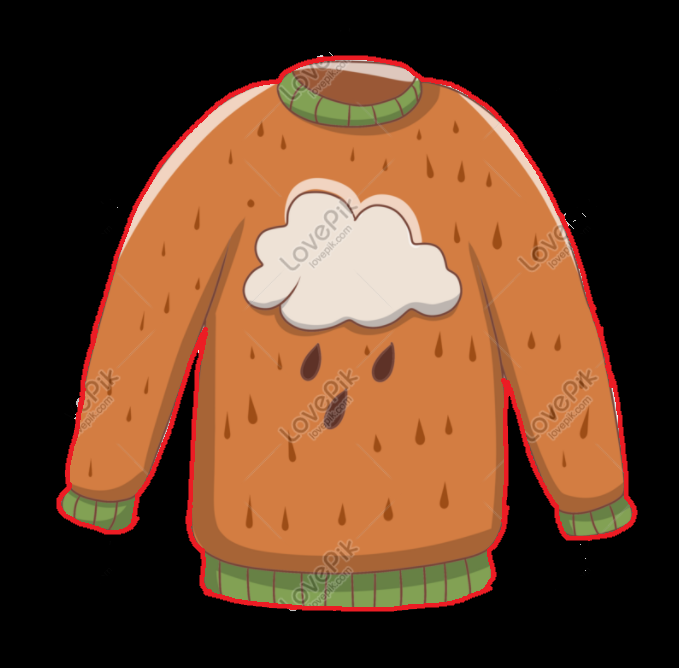 3
2-لبست  هند القميص وقالت انه ناعم جدا !
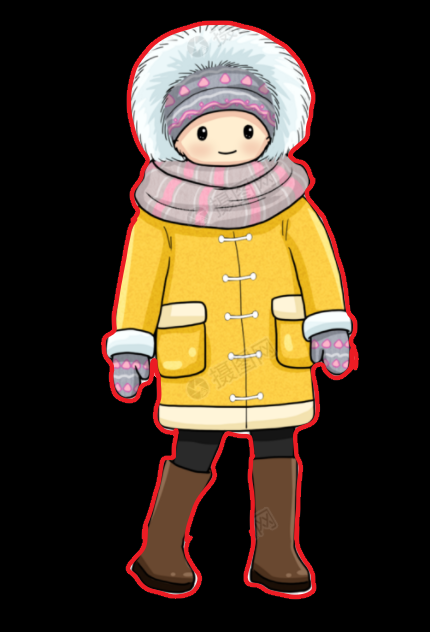 4
3-أمسكت هند بإسفنجة المطبخ وقالت " أنها خشنة!".
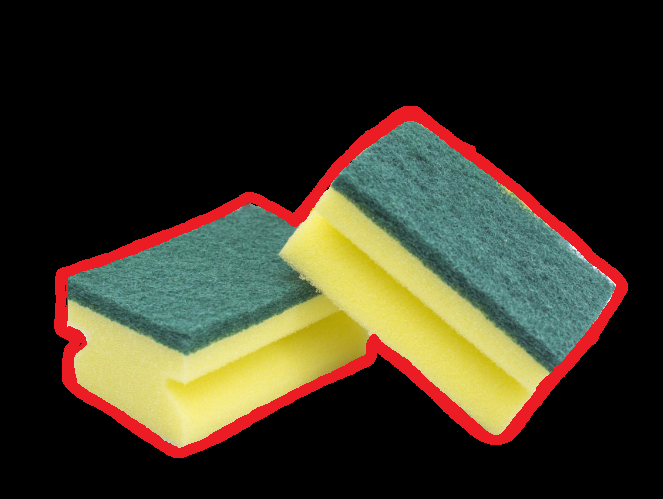 5
https://www.youtube.com/watch?v=WFcXa0n7RNY
1 February 2021
6
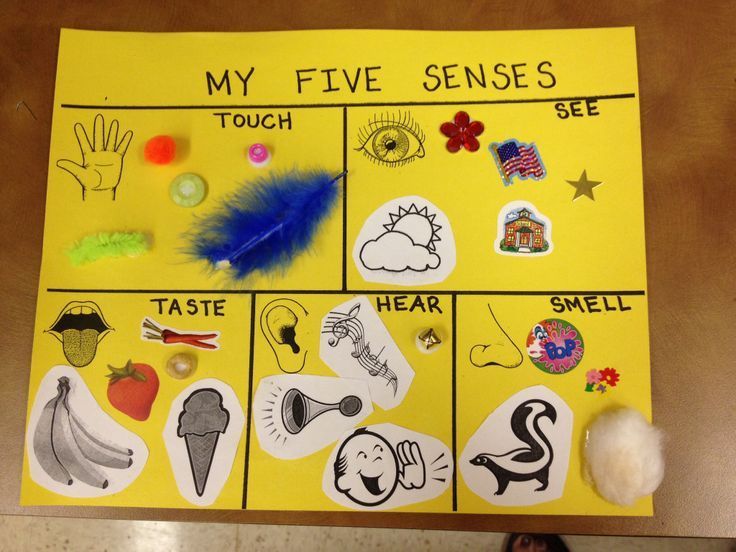 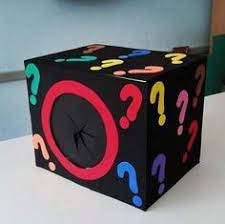 1 February 2021
7
https://www.youtube.com/watch?v=us9gXnaNUtA
1 February 2021
8
نشاط
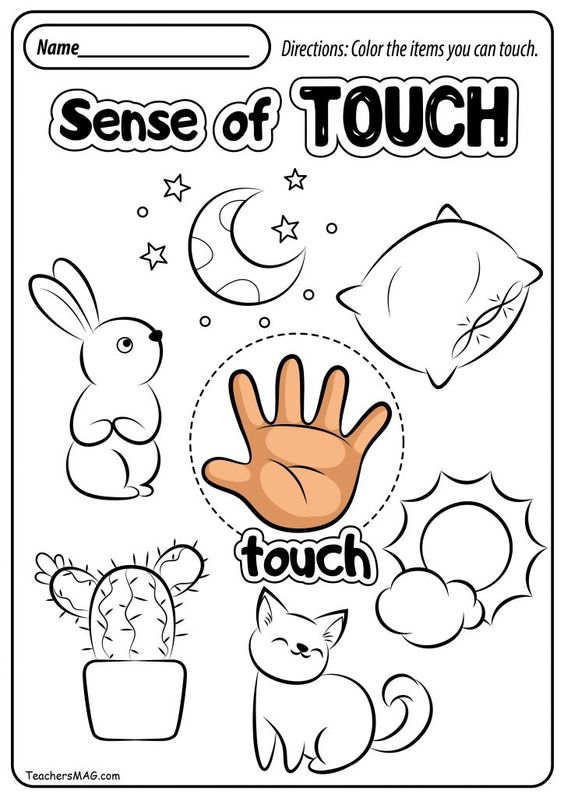 9
نشاط
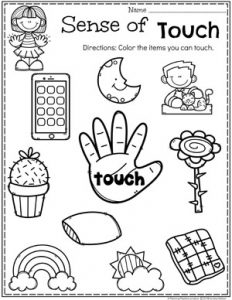 10